Concurrent Broadcast for Information Dissemination
Riccardo rubei
Deepak Krishna
Agenda
Introduction
Flooding
Non Redundant Flooding
All-to-all Broadcast in a Tree
Conclusion
INTRODUCTION
Concurrent Broadcast involves the dissemination of information in a database that is initially distributed among the nodes of a network. Some set of messages initially resides at each of the various nodes and these messages are trasmitted in the network, with each message contending with the others for available links, so that a copy of each message eventually resides at each node.
One application of concurrent broadcast arises in the context of adaptive routing in a communication network. Each node collects local network status information in a message and the messages are disseminated so that each node receives a copy of a message from each other node. The collection of messages from all nodes gives each node global network status information, and this global information is input for a shortest path algorithm at each node to determine the node's routing decisions.
Some Notations
We consider a network with n nodes and e links.
If there is a link between nodes i and j, then i and j are adjacent, adjacent nodes are neighbors.
A(i): for each node i, A(i) is the set of neighbors of i.
M(i): for each node i,M(i) gives the identities of those messages wich initially reside at i at time 0.
Any message can traverse any link in T units of time. This assumption is applicable only for networks where transmission errors are not a significant issue. The time complexity of a procedure for concurrent broadcast is the time until each message reside at node.
The communication complexity of a concurrent broadcast procedure is the sum, over both directions of all links, of the time each direction of the link is used by the procedure.
Each link is duplex, means that trasmission can occur simultaneously in both directions
A Small Example
Consider any all-to-all broadcast procedure.
If any node i has |A(i)|=1 then n-1 messages must enter i on the one link incident to i, so(n-1)T is a lower bound for the wors-case time complexity. Each message must reach the n-1 nodes other than its originating node by traversing at least n-1 links, so n(n-1)T is a lower bound for the communication complexity.
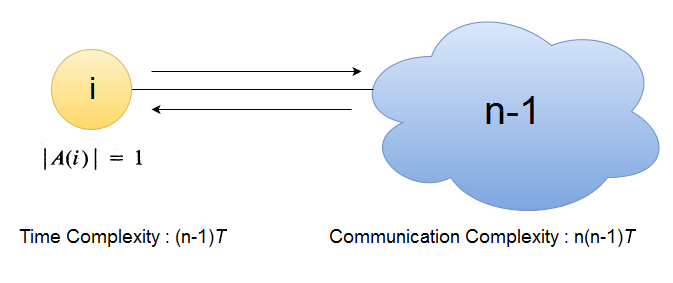 Flooding
With flooding, whenever there is notrasmission out of a node on a particular link and there exists a message residing at the node which has not yet been trasmitted on the link in either direction,then some such message is trasmitted from that node on that link.
Consider these notations:
X(i,j): for each node i and j ∈ A(i), i mantains a set of identities of those messages which were trasmitted or are in the process of being trasmitted in either direction on the link between i and j.
R(i): i mantains a set of those messages which have been fully received at i.
Flooding
How it works
For each node i and j  ∈ A(i), i mantains a representation for the set X(i,j) of identities of those messages were trasmitted or are in process of being trasmitted in either direction on the link between i and j.
At time 0, each R(i) = M(i) and X(i,j) = 0. Whenever R(i)\X(i,j) is nonempty and i is not presently trasmitting a message to j,i picks any k ∈R(i)\X(i,j), trasmits message k to j, and adds k to X(i,j).
The choice of such a k ∈ R(i)\X(i,j) is entirely arbitrary. When some message k begins to be trasmitted to i from j, k is added to X(i,j). And when some message k is fully received at i, k is added to R(i).
This procedure must eventually terminate with R(i) = X(i,j) = M for each node i and j ∈A(i).
Flooding
Complexities
Time complexity: For n>=3, the time complexity of the flooding procedure for concurrent broadcast never exceeds (n + m – 2)T.
Communication Complexity: Each of the m messages must traverse each of the e links at least once, and possibily twice if a message traverse a link in both directions in the same period. Thereforem the communication complexity is at least meT and at most 2meT.
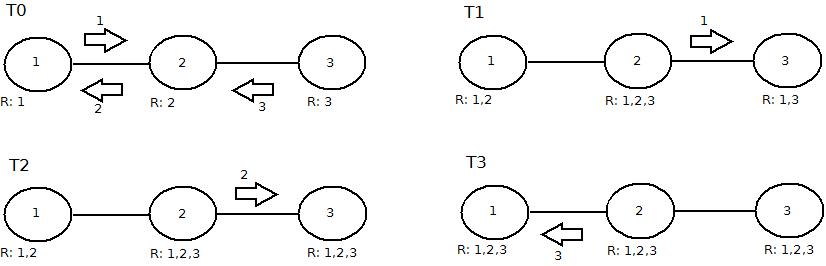 Non Redundant Flooding
This procedure eliminates unnecessary (redundant) message receipts from the flooding process by signaling between neighboros. With this procedure, there is a sequence of iterations between each pair of adjacent nodes.
Each iterations is composed of two subiterations, first a signal subiterations and then a transmission subiteration.
 In the signal subiterations, i and j exchange information on which messages they have received since their last signal subiteration.
In the trasmission subiteration, i and j transmit one message to each other if such transmission is called for.
NON REDUNDANT FLOODING
Additional Notations
R(i): For each i, the sets of identities of messages that have fully received at i.
S(i): The set of identities of messages that are in the process of being trasmitted to i from some neighbor.
P(i,j): For each node i and j ∈ A(i), is the set of identities that i knows to be in R(j).
L(i,j): The set  of identities of those messages trasmitted to i from each neighbor other than j since the last signal subiteration between i and j.
NON REDUNDANT FLOODING
How it works
k
i
J
NON REDUNDANT FLOODING
How it works
k
i
J
NON REDUNDANT FLOODING
How it works
k
i
J
NON REDUNDANT FLOODING
Subiterartions
k
i
J
Exchange L(i,j) between nodes
Add the l(i,j) to p(j,i)
k from set P(i, j)\(R(i) U S(i))
NON REDUNDANT FLOODING
Time Complexity
Cannot be greater than (n + m - 2) T
I.e.. 
In simple terms it will take at least U >= I L(i, j)I + 1
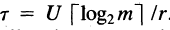 NON REDUNDANT FLOODING
Communication Complexity I
The signaling complexity and the trasmission complexity are the sums, over both direction so all links, of the time each direction of the link is used for signaling and message trasmission, respectively, in completing concurrent broadcast.
Each message arrives exactly once at each of n-1 nodes at which it does not reside at time 0. The trasmission complexity is therefore (n-1)nB/r. Each node i sends exactly n-1 signals to request the trasmission of messages already residing at some neighbor. For each of n-1 messages that each node receives, the node sends a signal to each neighbor other than the one from which it received the message.
NON REDUNDANT FLOODING
Communication Complexity II
Each node signals its own identity to each neghbor in the first subiteration. Therefore, each node i sends exaclty 

signals, and the total number of signal is
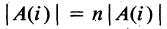 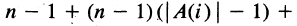 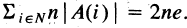 [Speaker Notes: Each message arrives exactly once at each of the n- 1 nodes
at which it does not reside at time 0. The transmission
complexity is therefore (n - 1) nB/r. Each node i sends
exactly n- 1 signals to request the transmission of messages
already residing at some neighbour. For each of the
nI- messages that each node receives, the node sends
a signal to each neighbour other than the one from which it
received the message. And each node signals its own identity 
to each neighbour in the first sub iteration.]
ALL-TO-ALL BROADCAST IN A TREE
How it works
Here, there is a unique path between any two nodes and e = n – 1. The flooding procedure and the nonreduntant flooding procedure both transmit each message exactly once across each link of the tree network, and the signaling in the latter procedure is superfluous.  So we will consider the normale flooding.
By the Theorem 1, the time complexity of the procedure does not exceed (2n – 2)T. But in a tree some node must exactly have one neighbor, so the time complexity of any procedure for all-to-all broadcast must be at least (n-1)T.
Conclusion
Flooding is a simple and robust procedure for the dissemination of  a distributed database by concurrent broadcasting. A need for such information dissemination arises in the context of adapting routing in communications network.
Non REDUNDANT FLOODING ELIMINATES REDUNDANT MESSAGE RECEIPTS FROM THE FLOODING PROCESS BY REAL-TIME SIGNALING BETWEEN NEIGHBORS CONCERNING MESSAGES The relative RESIDING AT EACH. The relative advantage of this procedure over the flooding procedure in terms of communication complexity is greater for networks that are denser and have longer messages.
Conclusion
All-to-all broadcast in a tree is shown to be attractive in terms of its time complexity, its communication complexity, and its giving each node the ability to recognize when it has received all the messages without knowing the number of nodes.
References
http://ieeexplore.ieee.org/stamp/stamp.jsp?arnumber=1701926